Seminář k bakalářské práci (XSBP)Základní požadavky na BP (1. část)
PhDr. Ing. Mgr. Renáta Pavlíčková, MBA
renata.pavlickova@mvso.cz
HARMONOGRAM SZZ V AR 2021/2022
Při hledání tématu: 

význam výzkumu pro teorii
význam výzkumu pro praxi
současný stav problematiky
      - přehled existujících problémů v dané oblasti
cíl práce
metoda zpracování 
možnost použít už získané vědomosti, dovednosti
rešerše
ETICKÉ ZÁSADY PŘI PSANÍ ZÁVĚREČNÉ PRÁCE

souhlas s účastí ve výzkumu

účastník výzkumu rozumí povaze výzkumu a souhlasí s použitím jeho odpovědí, názorů ve výzkumu
nikoho nelze nutit setrvat ve výzkumu
pozor na účast nezletilých ve výzkumu, nutný souhlas rodičů
informovaný souhlas
b) Ochrana soukromí a osobních údajů účastníků výzkumu
výzkum musí být proveden v souladu s platným zákonem o ochraně osobních údajů (zákon č. 101/2000 Sb.)
GDPR 
účastník by měl být před výzkumem seznámen s tím, kdo a v jakém rozsahu bude mít k výsledkům výzkumu a získaným informacím přístup

c) odměna účastníkům výzkumu
jakákoli forma odměny nesmí mít vliv na dodržení všech platných základních etických zásad a v žádném případě nesmí ovlivnit výsledky výzkumu

d) Nesmí dojít k poškození či újmě účastníků výzkumu 
duševní, finanční, hmotné, psychické
DOPORUČENÁ STRUKTURA BP
Titulní list
Prohlášení
Poděkování (není povinné)
Zadání BP – svázat podepsané výtisky
Obsah
Úvod
Hlavní text práce (obvykle rozděleno na teoretickou a empirickou část, není to však nezbytné – vždy po dohodě s vedoucím BP)
Závěr
Literatura a prameny
Seznam zkratek
Seznam obrázků
Seznam tabulek
Seznam grafů
Seznam příloh
Přílohy
Anotace
HODNOCENÍ VEDOUCÍHO A OPONENTA
aktuálnost problematiky, originalita práce, společenská potřeba práce
úroveň a kvalita teoretické část, samostatnost zpracování, vhled                 do problematiky, literární prameny, využití zahraniční literatury
formulace cílů práce, hypotézy
metodologie práce (výzkumné metody)
zpracování výsledků práce
komentáře, závěry, diskuze
formální zpracování práce
spolupráce s vedoucím práce
VAZBA BAKALÁŘSKÉ PRÁCE
odevzdáváte 3 kopie + 1 v elektronické verzi na CD
do jedné kopie vkládáte CD s vypálenou elektronickou verzí BP (nejlépe      v PDF), 
vazbu BP možné objednat v knihovně MVŠO (4 dny) 


Pozor! Avizovaná změna v případě odevzdávání kvalifikačních prací (od tištěné verze k elektronické).



viz Směrnice pro kvalifikační práce
ZÁKLADY METODOLOGIE
Metodologie = nauka o metodách, které lze používat ve vědecké         
                            práci          

Metoda = vědecký postup k získání poznatků a dosažení cíle
metoda přístupu (procedury)
metoda sběru dat
metoda analýzy dat
metoda intepretace dat
POSTUP PŘI ZPRACOVÁNÍ EMPIRICKÉ ČÁSTI PRÁCE

popsat výzkumný problém 
stanovit si cíl výzkumu (cílem je zjistit…)
stanovit si úhel pohledu na věc (paradigma)
stanovení výzkumné otázky/ hypotézy
definování klíčových slov, které vytvoří teoretický rámec práce
určení metody sběru dat
definice základního souboru, výběrového souboru
sběr dat, vyhodnocení
interpretace výsledků
CÍL VÝZKUMU

v cíli se odráží výzkumný problém
je potřeba brát v potaz přínos pro praxi:
                                            - poznání skutečnosti?
                                            - rozšíření poznání skutečnosti?
                                            - poznání skutečnosti a návrh nápravy?
                                            - poznání skutečnosti a řešení nápravy?
                                           
na základě stanoveného cíle volíme PARADIGMA 
paradigma = vzor myšlení, úhel pohledu
                     - vzor pro provedení stanoveného výzkumu
KVALITATIVNÍ x KVANTITATIVNÍ VÝZKUM
Kvalitativní: 
označuje výzkumy, které zjišťují, jak jednotlivci nahlížejí          na svět, jak jej chápou, interpretují
nevyužívá statistické metody a techniky

Kvantitativní:  (z lat. quantum = kolik)
označuje výzkumy, které popisují zkoumanou skutečnost pomocí znaků, čísel 
využívá statistické metody a techniky
Kvantitativní výzkum:
 cílem je testování hypotéz
 omezený rozsah informace       o mnoha jedincích
 silná redukce pozorovaných proměnných
 generalizace na populaci je možná
 vysoká reliabilita
 nízká validita
Kvalitativní výzkum:
 cílem je vytváření nových hypotéz, vytváření teorie
 mnoho informací o malém počtu jedinců
 silná redukce počtu jedinců
 generalizace problematická
 nízká reliabilita
 vysoká validita
dle doc. Kateřiny Ivanové
VLASTNOSTI DOBRÉHO MĚŘENÍ
VALIDITA 
= platnost
měření má vysokou validitu, pokud měří to, co měřit má
pokud chceme přesně posoudit, jakou hodnotu validita má, srovnáváme ji podle jiného vnějšího kritéria

RELIABILITA
= spolehlivost
- pokud má být měření reliabilní, mělo by za stejných podmínek vykazovat přibližně stejné výsledky
Hypotéza (řecky podklad, princip, předpoklad) znamená výpověď, jejíž platnost se pouze předpokládá, ale zároveň formulovanou tak, aby ji bylo možno potvrdit nebo vyvrátit.

Výzkumná otázka je otázkou, na kterou hledáme v rámci svého výzkumu odpověď. Začíná vždy Jak, jaký, proč, čí,        kdo apod.
dle doc. Ivanové
TYPICKÉ NÁSTROJE SBĚRU DAT:

kvalitativní výzkumy – nestandardizované pozorování, obsahová analýza, případová studie, rozhovor, komparace

kvantitativní výzkumy – dotazník, pozorování, studium dokumentů, experiment
VÝBĚR VZORKU DO VÝZKUMU

základní soubor
   = všechny prvky, které patří do skupiny, kterou zkoumáme
výběrový soubor
   = určitá vybraná část prvků, která základní soubor reprezentuje

- na čem závisí velikost výběrového souboru?
DRUHY VÝBĚRŮ:

náhodný 
skupinový 
stratifikovaný
kontrolovaný (proporcionální stratifikovaný)
vícenásobný 
záměrný
mechanický (systémový)

výběr na základě dostupnosti
DOPORUČENÁ STRUKTURA EMPIRICKÉ ČÁSTI:
1. (teoretická východiska výzkumu)
2. cíl EČ
3. charakteristika a popis vzorku
4. popis metody
5. popis vlastního výzkumu – jeho organizace, podmínky, průběh, obtíže
5. výsledky
6. diskuze
7. (závěr EČ)
1. teoretická východiska výzkumu + cíl EČ (lze v jedné kapitole) 
2. charakteristika výzkumu
výběr respondentů
charakteristika výzkumného souboru
popis zvolené metody sběru dat 
      (jediná teorie v EČ)
popis průběhu vlastního výzkumu
metody zpracování a analýzy dat (obzvlášť u kvanti výzkumů)
limity výzkumného šetření (+ další možnosti výzkumu)
3. výsledky šetření a jejich interpretace
4. závěry, diskuze, shrnutí výsledků EČ
ZDROJE INFORMACÍ
VHODNÉ vs. NEVHODNÉ ZDROJE INFORMACÍ
PRIMÁRNÍ ZDROJ
= původní zdroj informací
SEKUNDÁRNÍ ZDROJ
= již jednou zpracovaný zdroj
VHODNÉ vs. NEVHODNÉ ZDROJE INFORMACÍ
SEKUNDÁRNÍ ZDROJE
= již zpracované informace

Wikipedia
encyklopedie
učebnice (Odmaturuj, 
    … v kostce)
blogy
BP a DP
PRIMÁRNÍ ZDROJE
= původní zdroje 
informací

knihy, monografie
odborné články - odborné časopisy, sborníky z konferencí
zákony
normy
ZPRACOVÁNÍ REŠERŠE
= soupis literatury, ze které budete vytvářet svůj teoretický rámec diplomové práce
prohledat dostupné informační zdroje (katalogy knihoven, odborné elektronické databáze, webové stránky univerzit, vědeckých společností/firem apod.). 

Shromáždění a prostudování vybrané relevantní literatury je předpokladem k vytvoření přehledu o stavu poznání o tématu vaší práce.
[Speaker Notes: Z prezentace doc. Ivanové, Jako příklad rozvodovost?]
MOŽNOSTI:

Google Scholar

Vědecké databáze:
EBSCO
SCOPUS
Web of Science

InfoHUB
Vědecká knihovna v Olomouci
Nejznámější případy plagiátorství v ČR
Taťána Malá – jmenována ministryní spravedlnosti (6/2018), opisovala v obou svých diplomových pracích (Ing. i Mgr.), donucena rezignovat na post ministryně po 13 dnech ve funkci
Petr Krčál – jmenován ministrem práce a sociálních věcí (6/2018), opisoval jak v bakalářské, tak v diplomové práci, rezignoval po 20 dnech ve funkci
Lubomír Metnar – ministr obrany (6/2018), podezření z plagiátorství, v diplomové práci na 73 stran má uvedeno 10 zdrojů; setrvává ve funkci ministra obrany
Milan Chovanec – část bakalářské práce okopíroval z internetu, část z vypracované maturitní otázky z přeloučského gymnázia; hájil se tím, že titul neužívá, když ale v r. 2016 chtěl nastoupit na Policejní akademii na Mgr. studia, případ byl medializován a od studia upustil
Stanislav Gross – v diplomové práci na 33 stránkách opsal několik zpráv České národní banky, práci v archivu školy ale zničila povodeň v roce 2002. Pochybnosti se objevily i o jeho rigorózní práci z plzeňských práv. Vyšetřování nedošlo k závěru, Gross v roce 2005 odešel z politiky, v roce 2015 zemřel.
Co je to plagiátorství?
= použití cizí myšlenky ve vlastním textu bez uvedení zdroje 
POZOR! Za plagiátorství považujeme také nedbalé nebo nepřesné citování použité literatury, opomenutí citace (byť neúmyslné) některého využitého zdroje.

Citovat se tedy musí nejen texty, ale i obrázky, fotografie, tabulky, grafy, atd.
Druhy plagiátorství
Nejčastější druhy plagiátorství:
Klonování
Kopírování
Drobné úpravy
Druhy plagiátorství
1. KLONOVÁNÍ:
doslovné zkopírování dokumentu, úplné převzetí cizího textu, kdy jej vydáváme            za vlastní
př. zkopírovaný článek z Wikipedie, cizí bakalářka, stáhnutí seminární práce
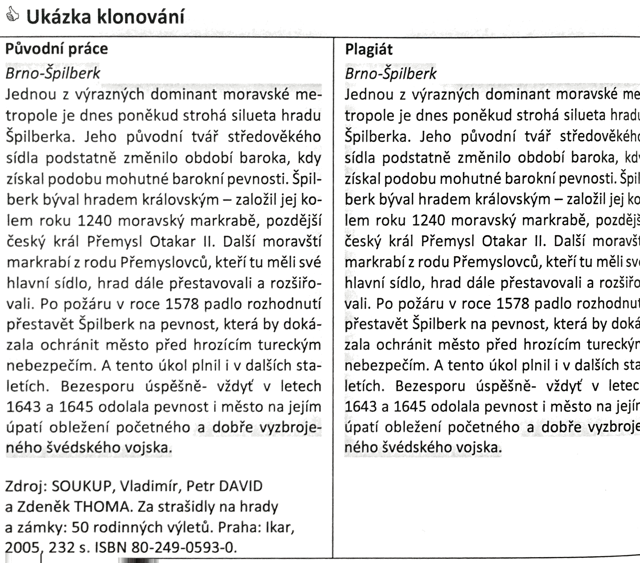 Zdroj: KRČÁL, I. a Zuzana TEPLÍKOVÁ, Naučte (se) citovat
Druhy plagiátorství
2. KOPÍROVÁNÍ (CTRL+C):
závažností srovnatelné s klonováním
dochází ke zkopírování částí práce
necitování u kopírování může být vědomé nebo nevědomé
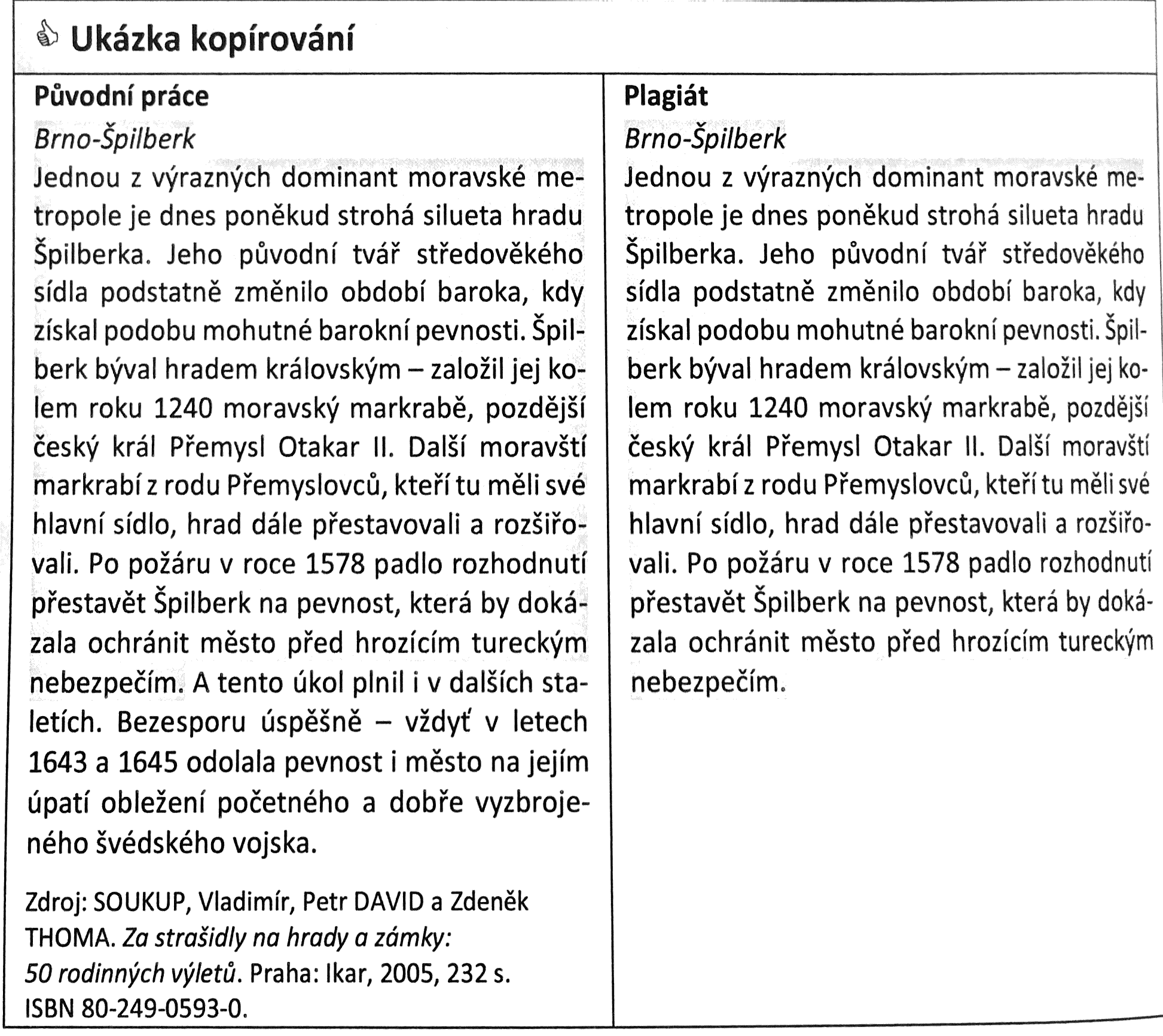 Zdroj: KRČÁL, I. a Zuzana TEPLÍKOVÁ, Naučte (se) citovat
Druhy plagiátorství
3. DROBNÉ ÚPRAVY:
převzetí části textu jiného autora, kdy v něm změníme některé formulace, nahradíme některá slova, změníme pořadí vět, použijeme synonyma atd.
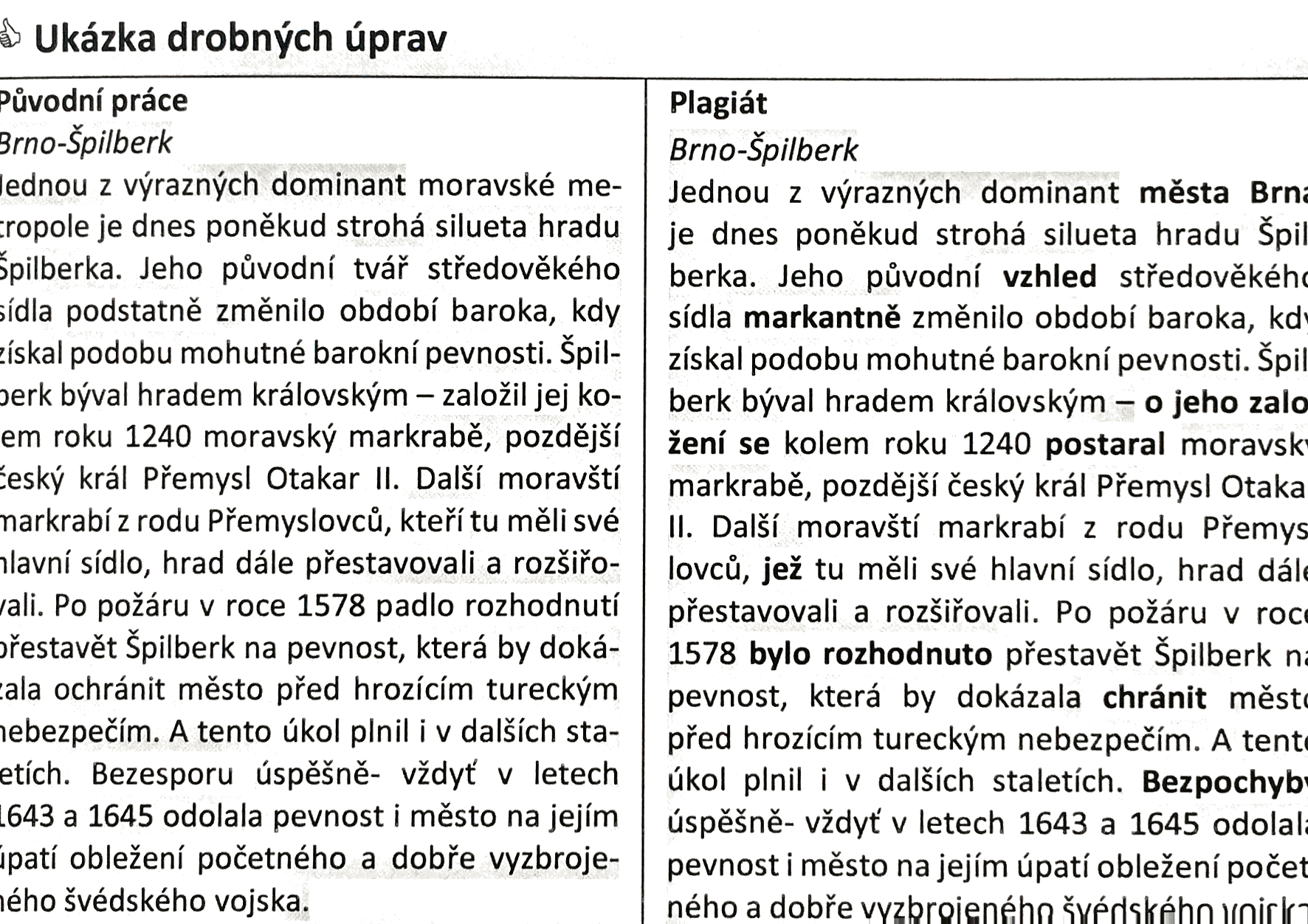 Zdroj: KRČÁL, I. a Zuzana TEPLÍKOVÁ, Naučte (se) citovat
Další druhy plagiátorství:

práce na zakázku, tzv. „komerční plagiátorství“
jeden zdroj
kompilace
vylepšování literatury
„Komerční“ plagiátorství

trend posledních let
jedná se o kupování a psaní prací na zakázku 
autorství se nelze zřeknout, nelze jej zdědit nebo darovat, takže ani koupit → nejedná se tedy jen           o plagiátorství, ale také o podvod
Jeden zdroj

= přepisování a upravování informací pouze z jednoho zdroje → 
nedostatečné množství informací o problematice nebo jen jednostranně
jedná se jen o upravenou kopii původního textu
Kompilace

 - vytváření nového skládáním několika zdrojů, zpravidla bez vnitřních návazností, bez invence a vlastního přispění
- i přesto, že jsou dané zdroje řádně odcitovány!
Vylepšování literatury 

- přidávání dalších titulů do seznamu literatury, nejčastěji v případě, kdy seznam literatury není dostatečný, nebo kvalitní
Kontrola plagiátorství
STUDENTI:
Odevzdej.cz

VYUČUJÍCÍ:
Theses (STAG), Plag.cz, Scan my essay, copyscape
ZÁKLADNÍ DRUHY CITACÍ
CITÁT
PARAFRÁZE
CITACE – DRUHY CITACÍ
CITÁT:
doslovné převzetí textu – text přepíšeme v takové podobě, v jaké původně byl
používá se u definic a v případě, kdy chceme výrok autora uvést co nejpodrobněji
ve vašem textu je uveden v uvozovkách
CITACE – DRUHY CITACÍ
PARAFRÁZE:
přepsání původního textu vlastními slovy
původní myšlenka nesmí být upravena nebo vytržena z kontextu
BIBLIOGRAFICKÁ CITACE
= souhrn údajů o citované publikaci, který umožňuje její identifikaci
součástí každé citace v textu jsou odkazy na zdroje,           ze kterých čerpáme
u nás se obvykle používá forma poznámek pod čarou dle normy ČSN ISO 690, poslední verze z roku 2011, příp. tzv. harvardský styl
další citační styly: APA, AMA, CSE, IEEE, ACS, AIP, …
ČSN ISO 690
v textu: číslice v horním indexu nebo v kulaté závorce na řádku
v poznámce pod čarou: jméno autora (autorů), název dokumentu, stránka
v seznamu použitých zdrojů: abecedně uspořádaný
harvardský styl
v textu: první údaj záznamu a datum vydání
v seznamu použitých zdrojů: abecedně uspořádaný
v seznamu použitých zdrojů se bezprostředně za prvním prvkem citace uvádí datum vydání
mají-li dva dokumenty stejný první prvek a rok, rozlišují se malými písmeny (a, b, c, …)
ČSN ISO 690
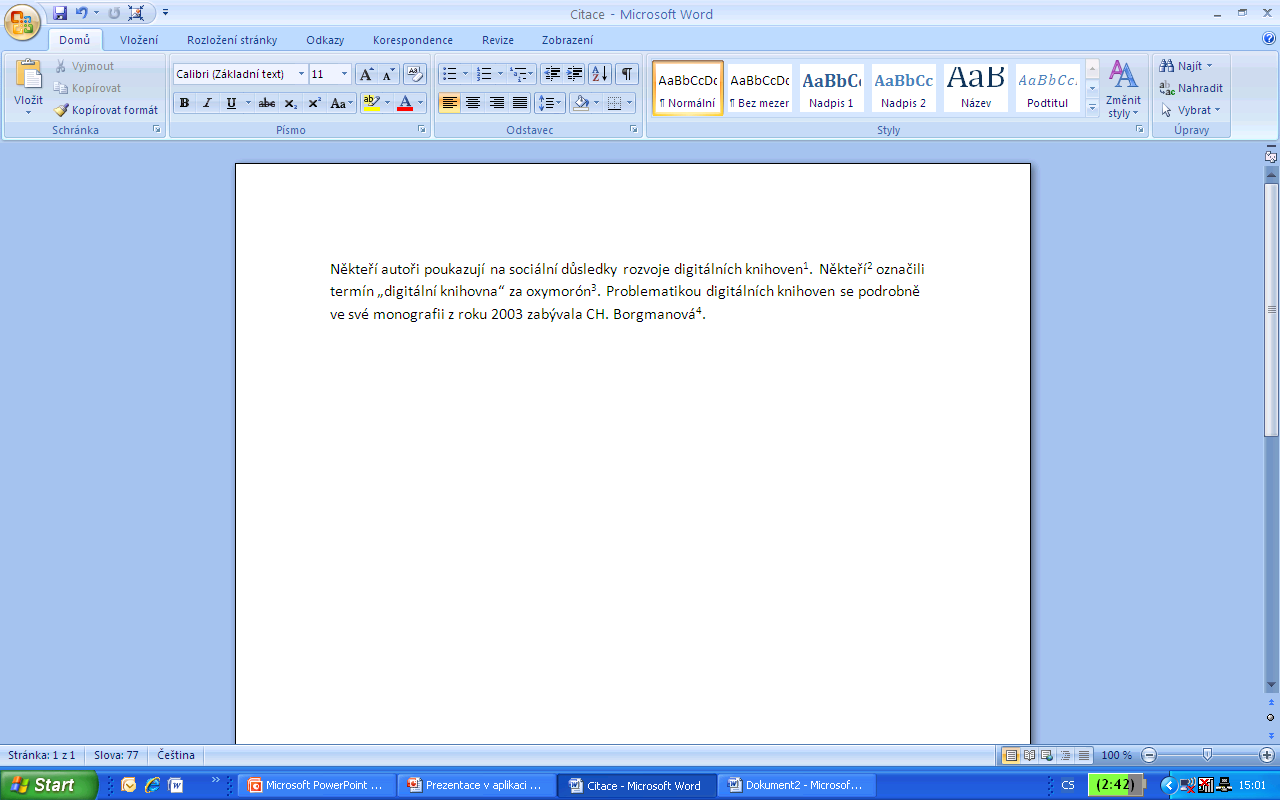 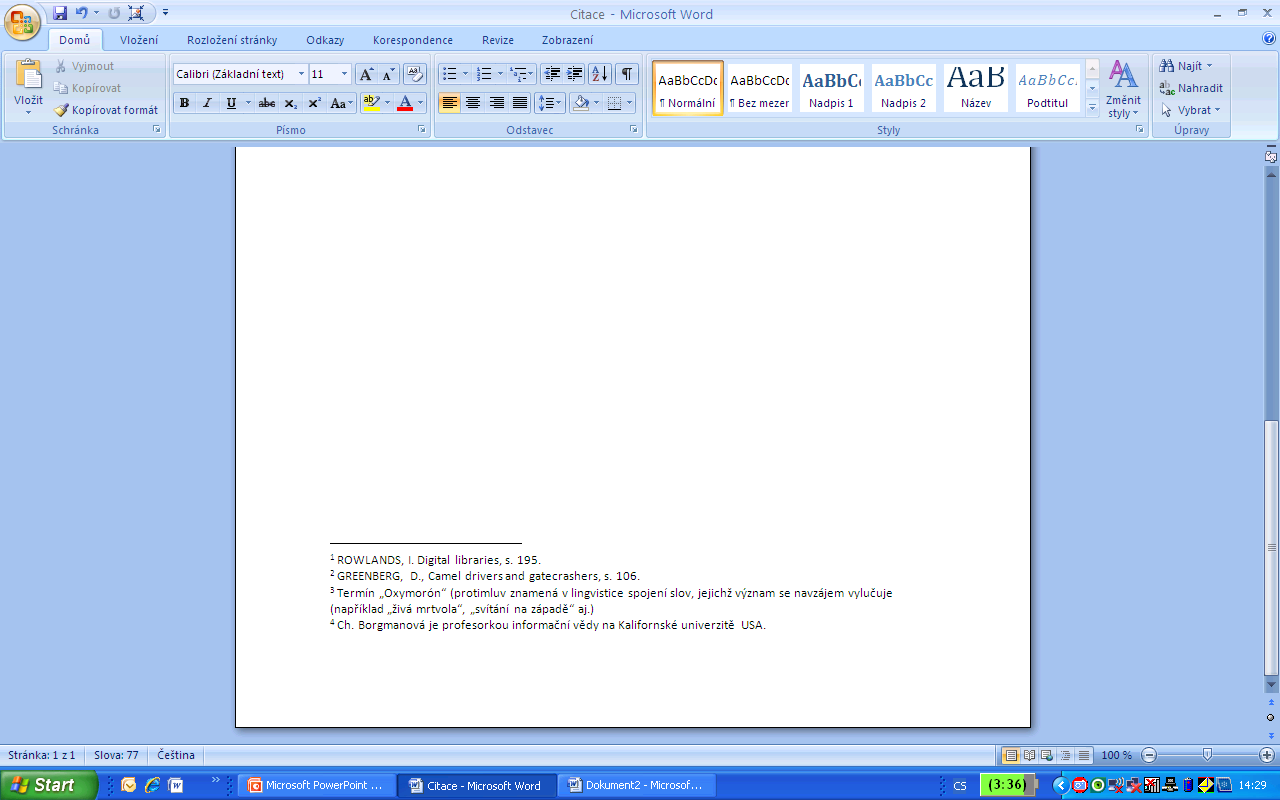 Pozor na správný formát v poznámkách pod čarou!
Harvardský styl
Někteří autoři poukazují na sociální důsledky rozvoje digitálních knihoven (Rowlands, 1999, s. 195). Někteří označili termín „digitální knihovna“ za oxymorón (Greenberg, 1998, s. 106; Lynch, 2005). Problematikou digitálních knihoven se podrobně ve své monografii zabývala CH. Borgmanová (Borgman, 2003).
OBECNÁ STRUKTURA CITACE
Monografie
Primární odpovědnost. Název: podnázev. Vydání. Místo vydání: Vydavatel, rok vydání, počet stran. Edice: Subedice, číslo edice. ISBN. Dostupnost. Poznámky.
Článek v tištěném časopise
Primární odpovědnost článku. Název článku: podnázev článku. Název časopisu: podnázev. Místo vydání: Vydavatel, rok vydání, ročník, číslo, rozsah stran [datum citování]. Identifikátor. Dostupnost. Poznámky.
OBECNÁ STRUKTURA CITACE
Článek v online časopise
Primární odpovědnost článku. Název článku: podnázev článku. Název časopisu: podnázev [nosič]. Místo vydání: Vydavatel, rok vydání, ročník, číslo, rozsah stran [datum citování]. Identifikátor. Dostupnost. Poznámky.
CITACE V SOUPISU LITERATURY
Tištěná monografie – jeden autor:
BARŠA, Pavel. Cesty k emancipaci. Vydání 1. Praha: Academia, 2015, 270 stran. ISBN 978-80-200-2466-4.
CITACE V SOUPISU LITERATURY
Tištěná monografie – více autorů:
TOMEK, Václav a Ondřej SLAČÁLEK. Anarchismus: svoboda proti moci. Vyd. 1. Praha: Vyšehrad, 2006, 669 s. Dějiny idejí. ISBN 80-7021-781-2.

CHOMSKY, Noam, Michel FOUCAULT a Fons ELDERS. Člověk, moc a spravedlnost. Praha: Intu, 2005, 110 s. ISBN 80-903355-3-5.
CITACE V SOUPISU LITERATURY
Tištěná monografie – autorem je organizace:
COMITTEE ON THE ROLE OF INSTITUTIONAL REVIEW BOARDS IN HEALTH SERVICES RESEARCH DATA PRIVACY PROTECTION. Protection data privacy in health services research. Washington: National Academy Press, 2000, 192 s. ISBN 0309071879.
CITACE V SOUPISU LITERATURY
Článek v tištěném časopise:
DASGUPTA, Partha a Eric MASKIN. Efficient Auctions. The Quarterly Journal of Economics. 2000, vol. 115, issue 2, s. 341-388.
CITACE V SOUPISU LITERATURY
Článek v online časopise:
SKLÁDANÁ, Jana. Země světa Na křižovatce. Inflow [online]. 12. 2. 2014 [cit. 2014-03-20]. Dostupné z: http://www.inflow.cz/zeme-sveta-na-krizovatce.
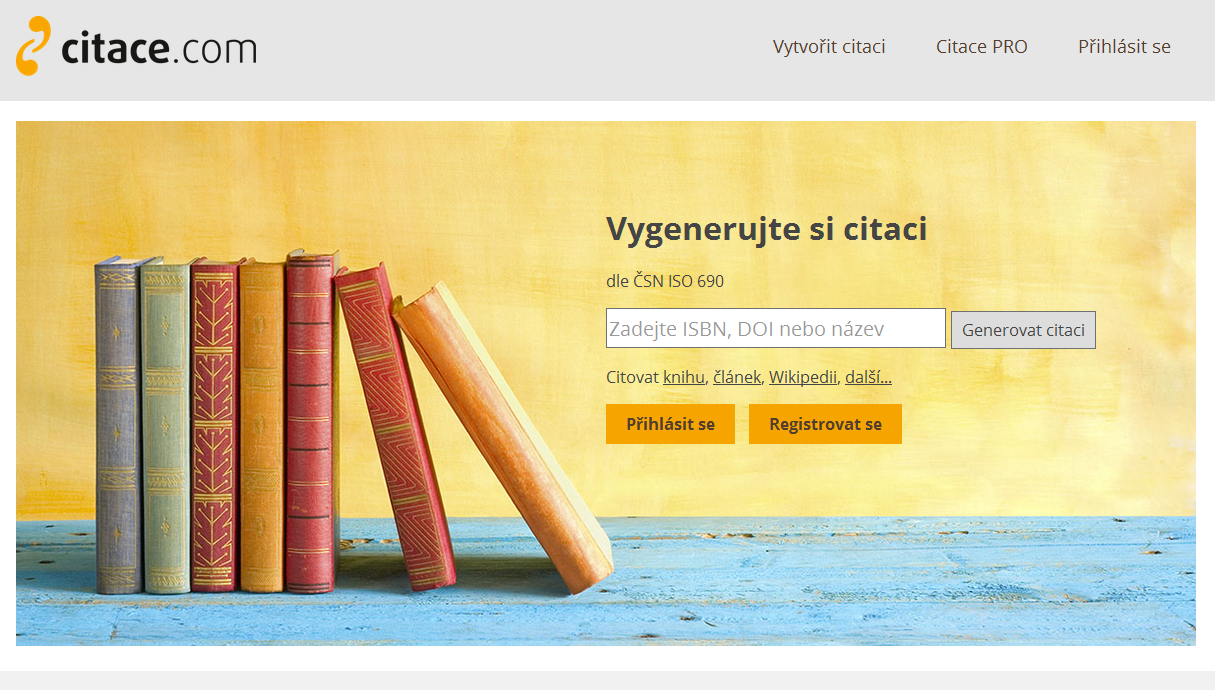 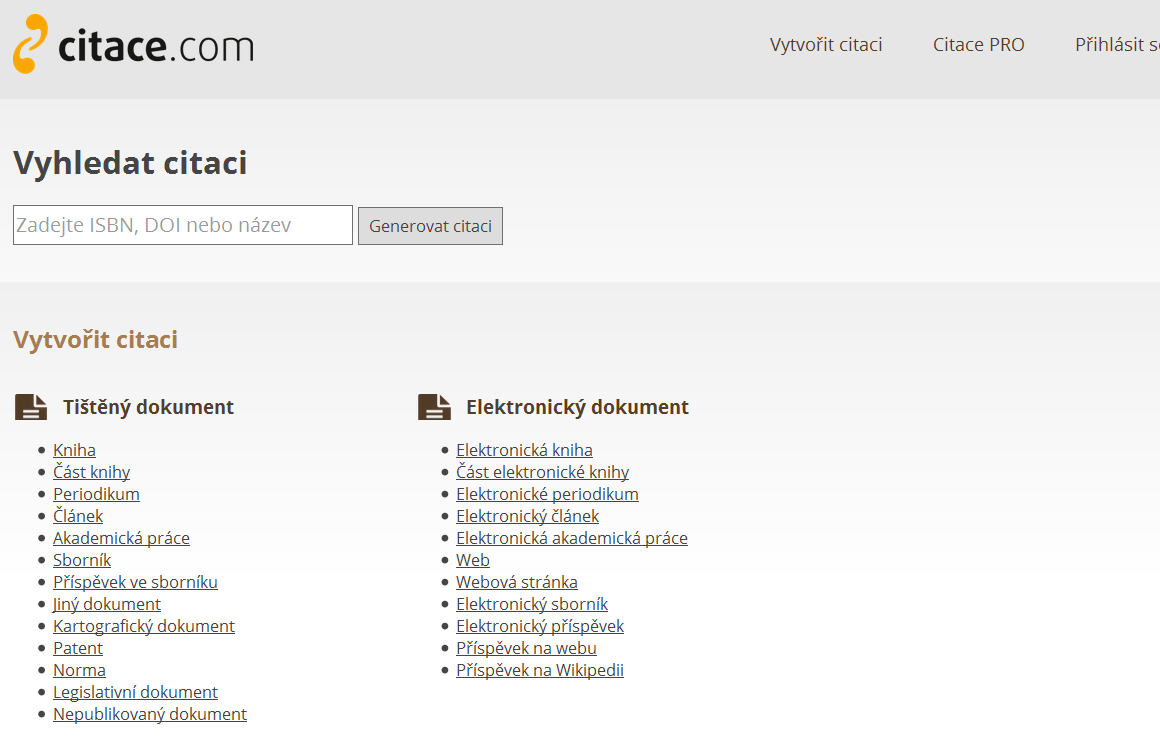 ÚPRAVA TEXTU BP
přibližně 40 stran formátu A4 (jednostranný tisk)
      normostrana = cca 1800 znaků
POZOR! Nově - přesněji specifikovaný rozsah = 72 000 znaků čistého textu, tzn. od úvodu po závěr! (bez prohlášení, poděkování, obsahu, seznamu zdrojů a příloh)
okraje: 1,5cm pravý, 2,5 horní a dolní, 3,5cm levý okraj
text zarovnaný do bloku
Písmo patkové: Times New Roman, Palatino, Georgia ve velikosti 12b
Řádkování 1,5 násobek velikosti písma
Odsazení – odstavcová zarážka 0,8cm 
Číslování dole na stránce
ZÁVĚREM
Děkuji vám za pozornost